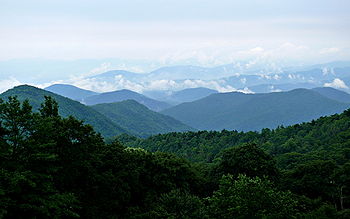 Evolving Oral Health Models:
Lesson Learned from Behavioral Health
 
Richard L. Munger, Ph.D.
 
 
Grantmakers In Health’s 2012 Oral Health Issue Dialogue
Returning the Mouth to the Body:
Integrating Oral Health and Primary Care
April 17, 2012
Barbara Jordan Conference Center, Washington, DC
Four Models of Oral Health Integration in Primary Care
Parallel Issues in the Integration of Behavioral and Oral Health in Primary Care
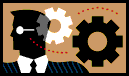 Questions?
The National Interprofessional Initiative on Oral Health  (http://www.niioh.org)

Evolving Models of Collaboration and Integration of Oral Health and Primary Care
 Denise Levis Hewson, Richard Munger & Torlen Wade

rich.munger@buncombecounty.org